We
Have An Anchor
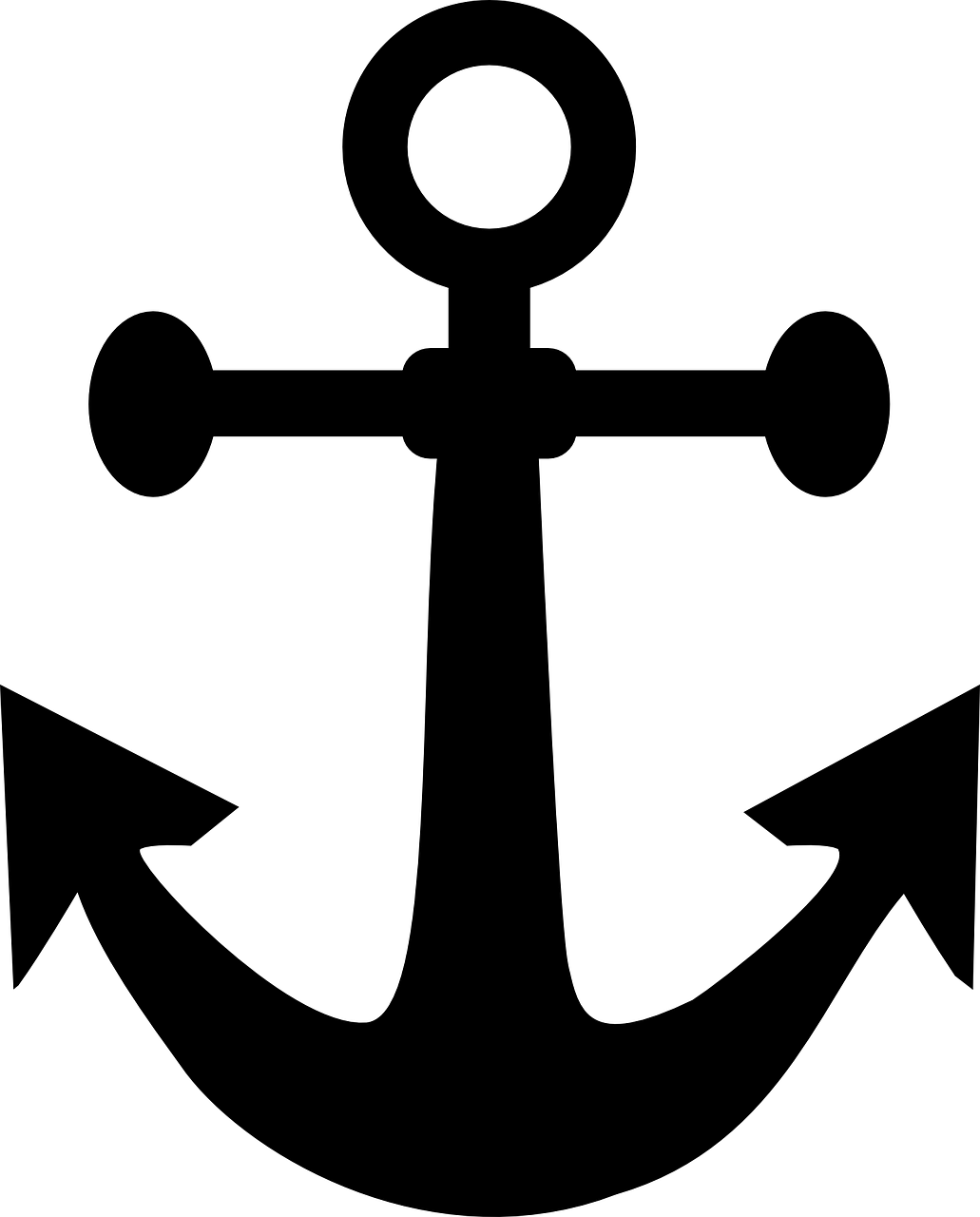 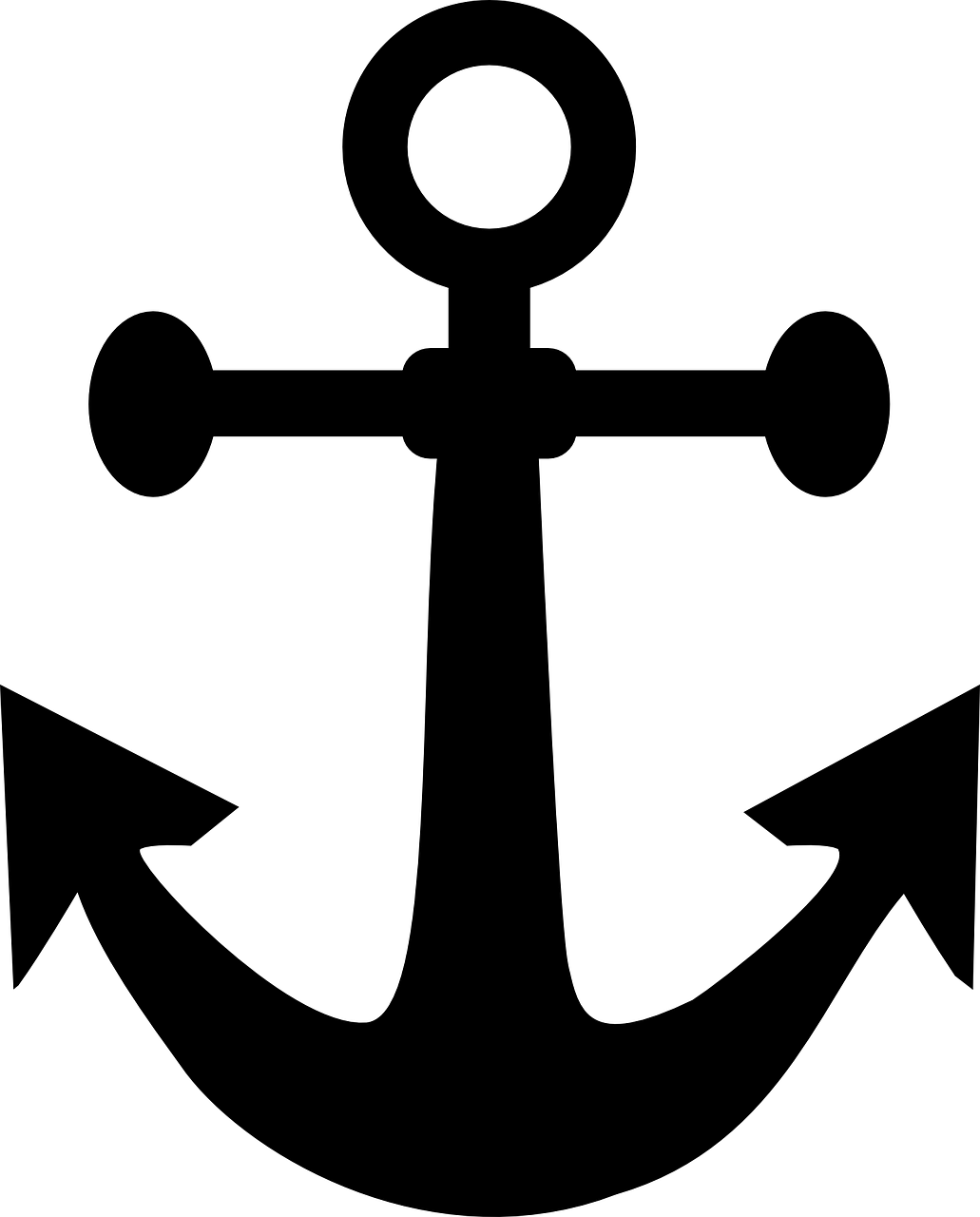 God’s Promise
Being a foreigner
Famine
War
Infertility
Unfaithful family
Difficult Commands
What kept him stable?
The
Promise
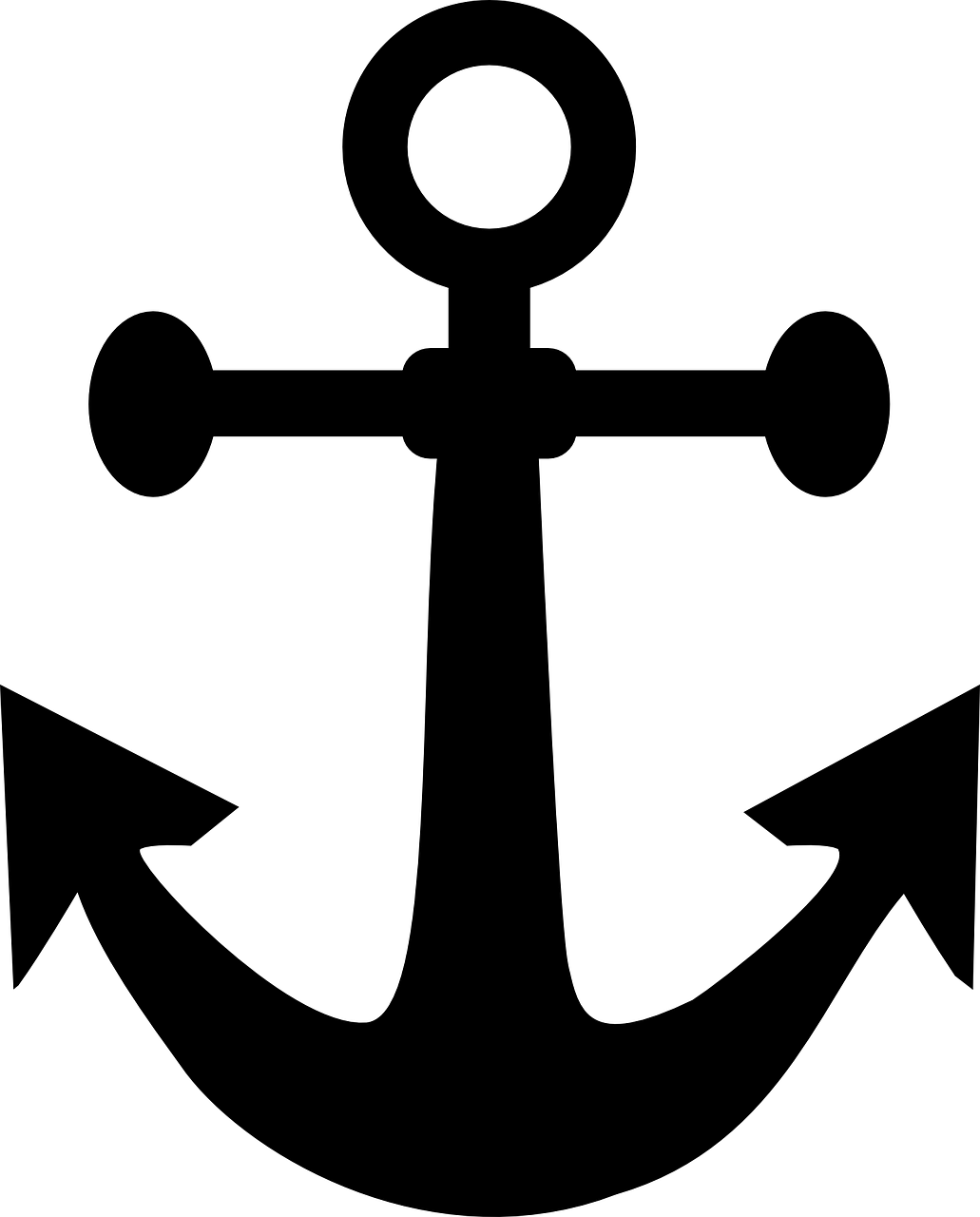 Can We Trust the Promise?
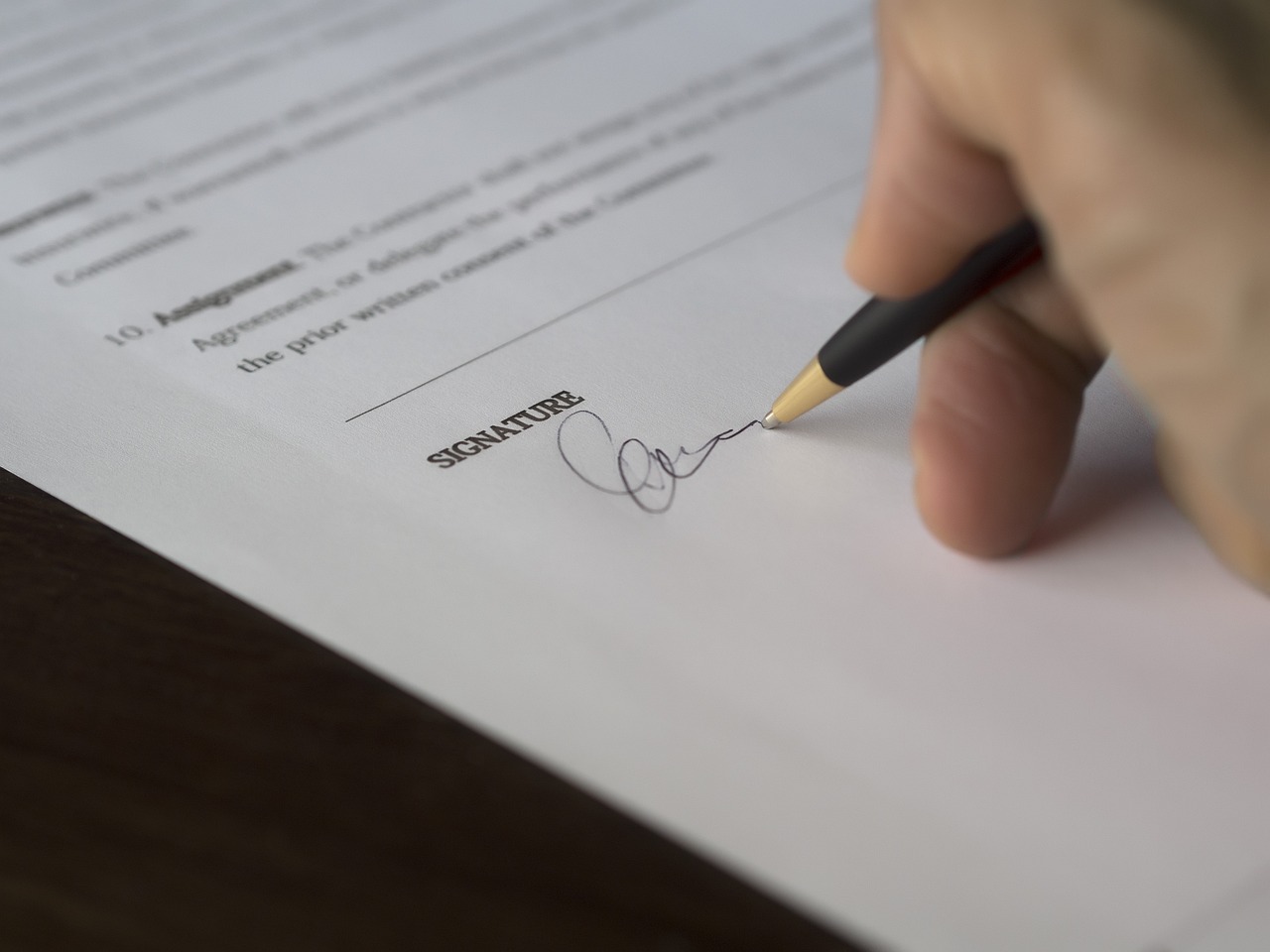 God’s Character
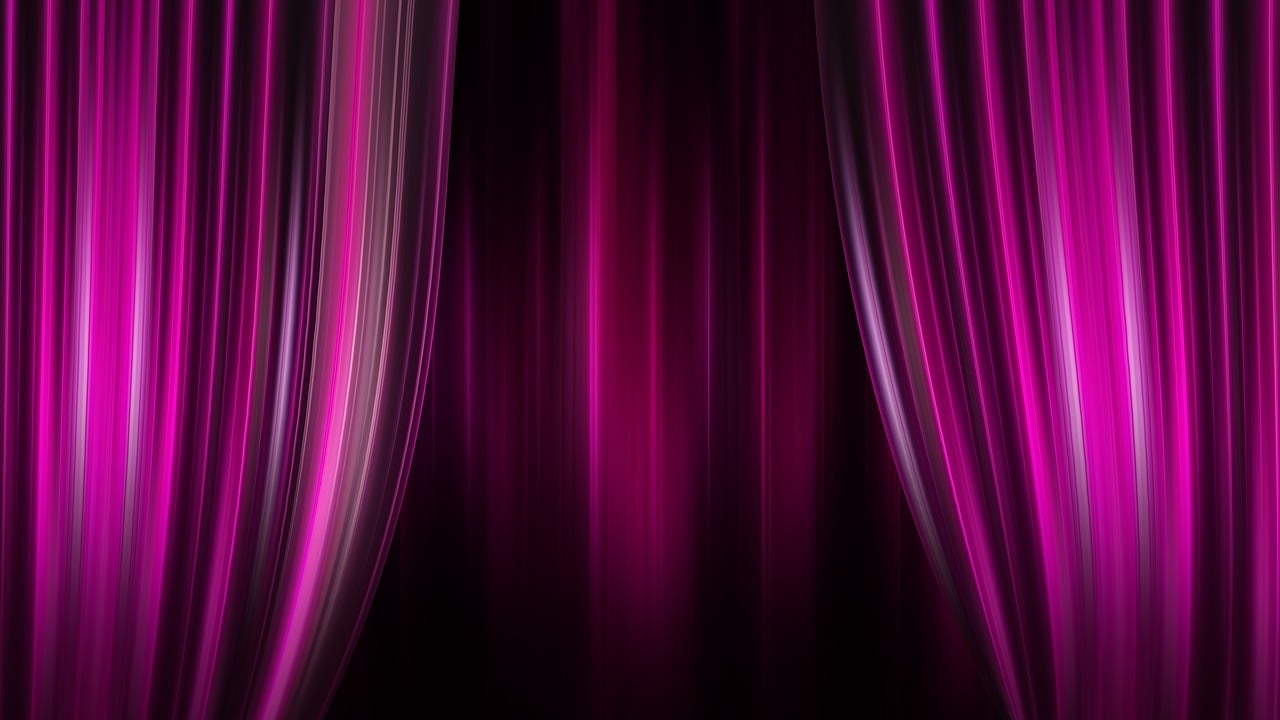 What Jesus Did for Us
What Jesus is Still Doing
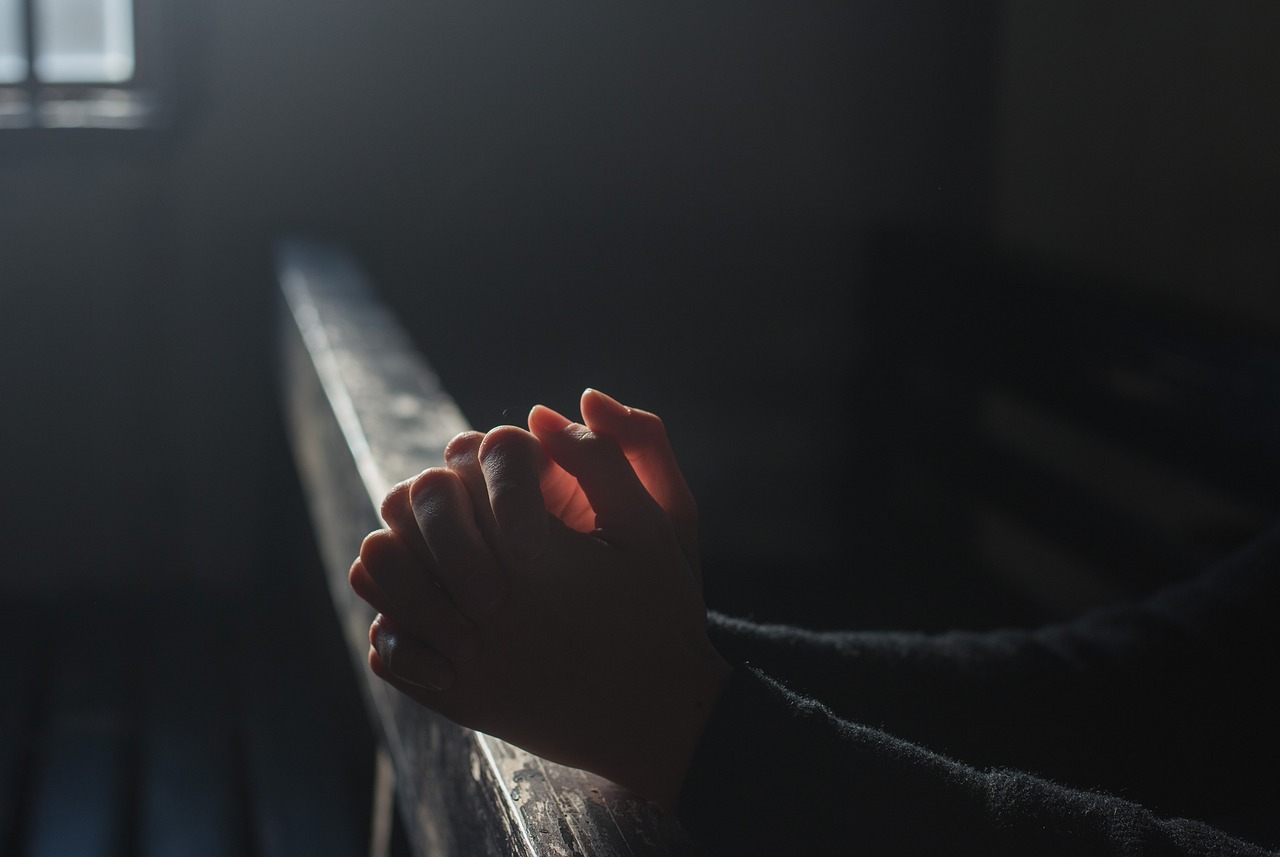 Therefore We Have…
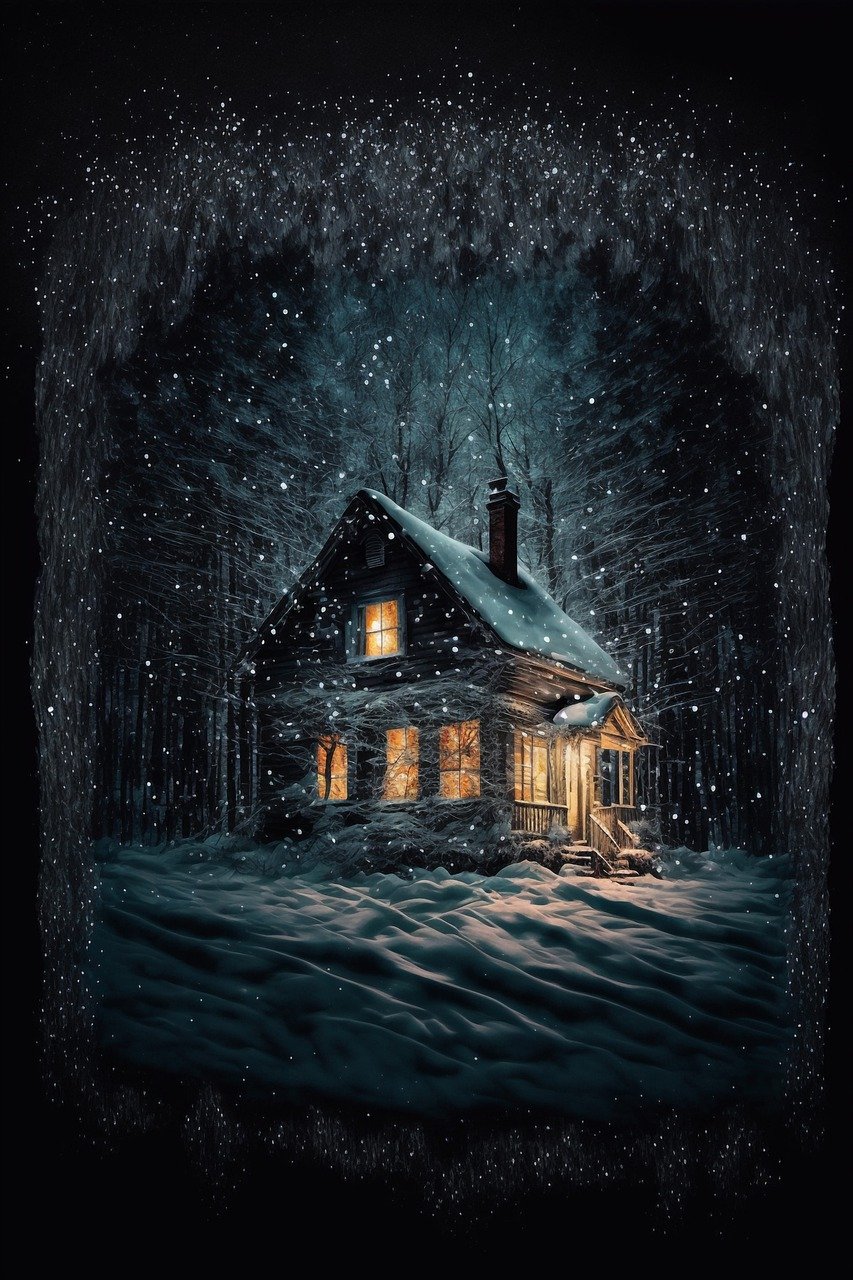 A Refuge
An Encouragement
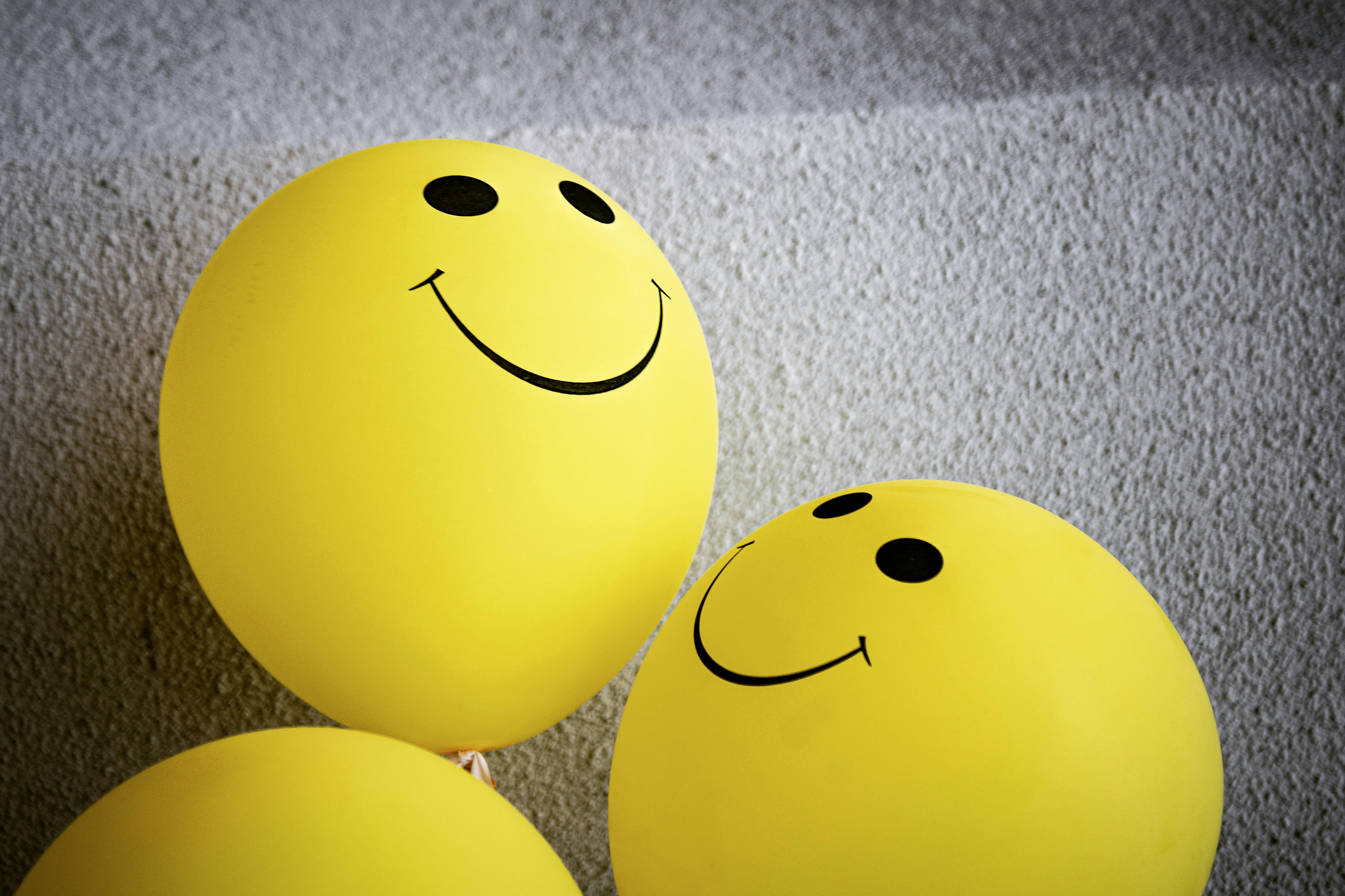 An Anchor
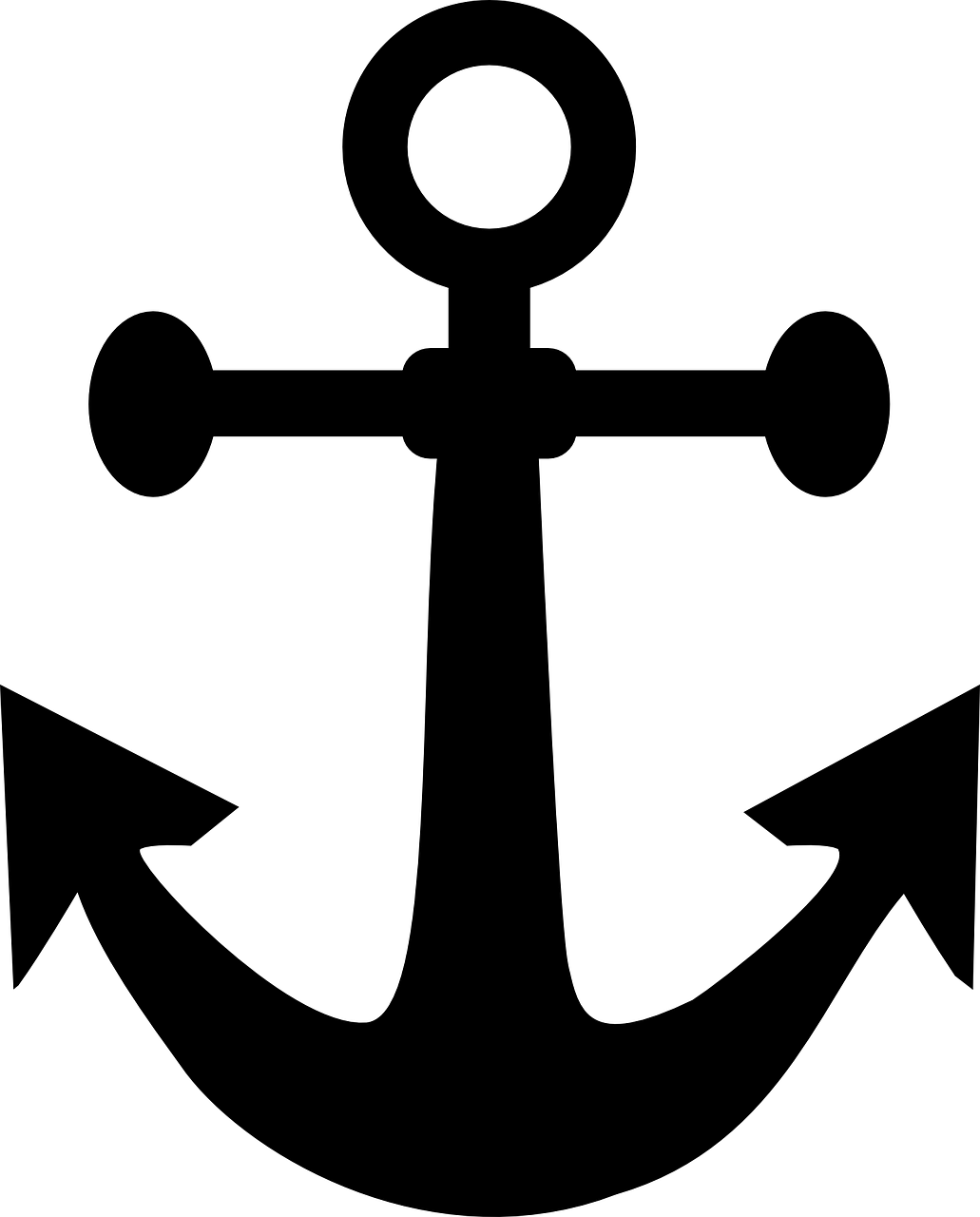